Just Breathing isn’t enough:What your patients and Families need to hear
Jamie Lemmon, BSRT, RRT, RCP, AE-CJamie.Lemmon@carolinashealthcare.org
Objectives
1) Why should CF patients exercise and stay active

2) Exercise during an exacerbation

3) The importance of having the “being active” conversation early

4) The importance of educating the family about the right order for the inhaled drugs

5) Tips and tricks to make that 45 minutes go faster for your toddler
What is Cystic Fibrosis
Cystic Fibrosis is a genetic disease and you get 2 copies of the defective gene. You get one gene from each of your parents.
  
It causes thick mucus in the lungs, pancreas, & liver

In the pancreas
Mucus prevents the release of digestive enzymes that help your body absorb nutrients 	
In the liver
Mucus blocks the bile duct causing liver disease
Cystic Fibrosis & CFTR Protein
Cystic fibrosis transmembrane conductance regulator (CFTR) is a protein that helps move chloride, water and other small molecules out of the cells 

When this protein doesn’t work right the result is thick, sticky mucus
In the lungs
The thick mucus harbors bacteria that causes infection, lung damage and respiratory failure. 
Cilia cannot easily move the mucus 
This clogs the airways with mucus plugs
Makes I hard to remove particles and germs
Symptoms of Cystic Fibrosis
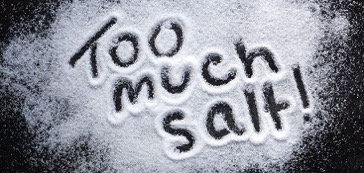 Salty skin

Persistent coughing

Frequent pneumonia or bronchitis

Wheezing or shortness of breath

Poor weight gain with good appetite
In the United States
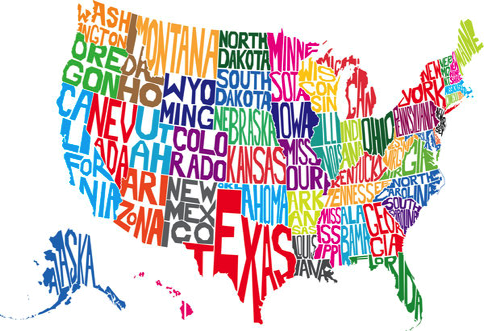 30,000 people are living with cystic fibrosis

About 1,000 new cases each year

75% are diagnosed by age 2

More than half of the CF population is 18 years old or older

The average predicted survival age is close to 40

1950 children didn’t make it to elementary school
Cystic Fibrois Foundation. (n.d.). About Cystic Fibrosis . Retrieved from Cystic Fibrosis Foundation:
 https://www.cff.org/What-is-CF/About-Cystic-Fibrosis/
Treatment
Treatment plans are individualized by type and severity of CF symptoms

Airway Clearance
Inhaled medicines
Enzymes
New drug development
What your patient and families need to hear: airway clearance
Explain why it is important

Why not to skip it 

Increase how frequently they do it during an exacerbation

Running behind: deep breathing and huffing or coughing, PEP therapy can be done in the car.
How to make it fun
Favorite TV Show or movie

Read a story together

Play a game, talk about the day, or sing songs
Blowing or coughing games like blowing pinwheels or cotton balls

Minimize interruptions

Ask friends, siblings, or relatives to help
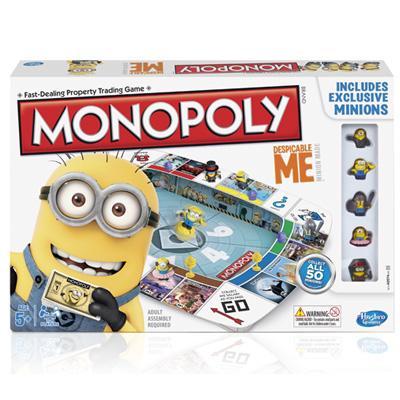 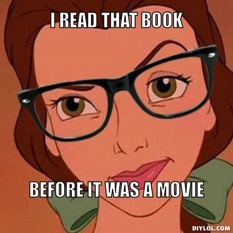 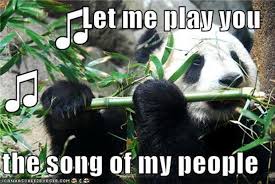 Order of Inhaled medications
Bronchodilators
Use 15 to 30 minutes before ACT

Use a spacer for MDI’s 

Slow deep breath in, hold for 10 seconds, slowly exhale
Mucolytic
Hypertonic Saline

Dornase alfa 

Mucus will be easier to move from the smaller airways into the larger ones to be coughed out
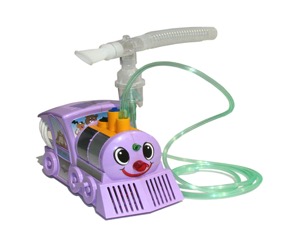 Order of inhaled medications continued
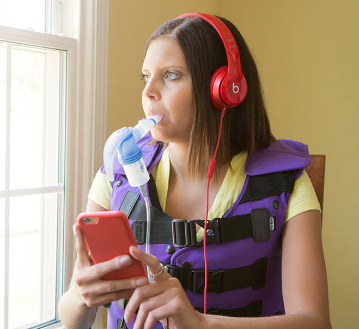 Inhaled Antibiotics 
Used to fight or control bacteria 
 Usually 28 days on 28 days off


Corticosteroids
Exercise and CF
The benefit of being physically active 

Slow the rate of decline in lung function
Helps clear mucus from the lungs
Creates more reserve meaning that normal activities can resume faster after being sick
Will help improve quality of life
Improves mood
Releases mucus, form of ACT
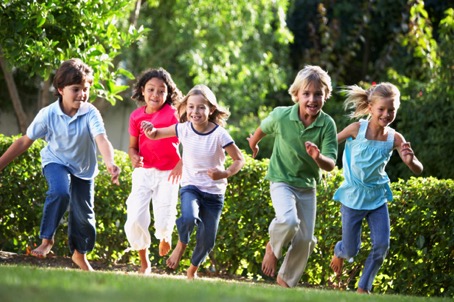 What kind of activities
Good habits start early
Be active as a family.  A child will learn to enjoy hiking if they go on hikes with their parents even before they can walk. 

Expose children to man types of activities this way they find what they like and they will be more likely to stick with it

3 things to look at 
Do you like the activity & Does it work with your schedule 
Its better with friends or family
Will it last at least 20 minutes and increase your heart rate
Things to think about when exercising
Exercise may cause them to cough

Urge huff coughs during and after exercise. This will help release more mucus compared to regular coughing

Drink plenty of fluids.  During hot weather, a person with CF may lose large amounts of sodium and chloride through sweat. Sports drinks contain sodium and chloride.

Talk to a dietitian, exercise physiologist, or doctor about carbohydrate intake if they have CF related diabetes
Exercising with cystic fibrosis
Exercise capacity decreases by 20% by the age of 18 years old

Associated with reduced pulmonary function, nutritional status, daily physical activity levels, chronic infection, and inflammation

Regular moderate aerobic exercise has been suggest to have anti-inflammatory effects in healthy patients.

Increases circulating numbers of anti-inflammatory regulatory T cells in healthy patients

Moderate intensity exercise could exert different inflammatory responses in patients with chronic inflammatory conditions or when done during active disease.
Athletes with CF
Lisa Bentley has won 11 Ironman competitions
Nolan Gottlieb is a former NCAA basketball player
Nathan Charles is an Australian rugby player
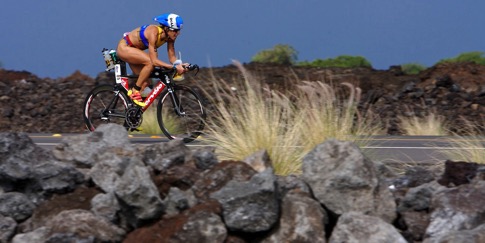 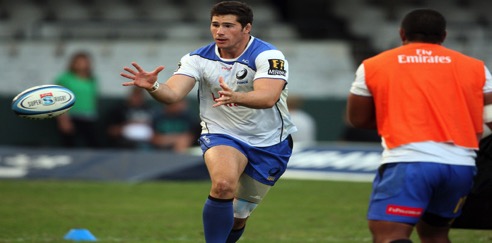 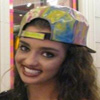 Kelsie Jeffords
America’s Got Talent

Diagnosed when she was 1 month old

Started dancing at 3 years old
Vicki Thompson       & 		Jeremy Thompson
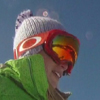 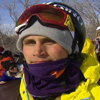 Snowboarding
Diagnosed when she was 2 years old
Snowboarding
Competes in the global snowboarding circuit
Diagnosed soon after birth
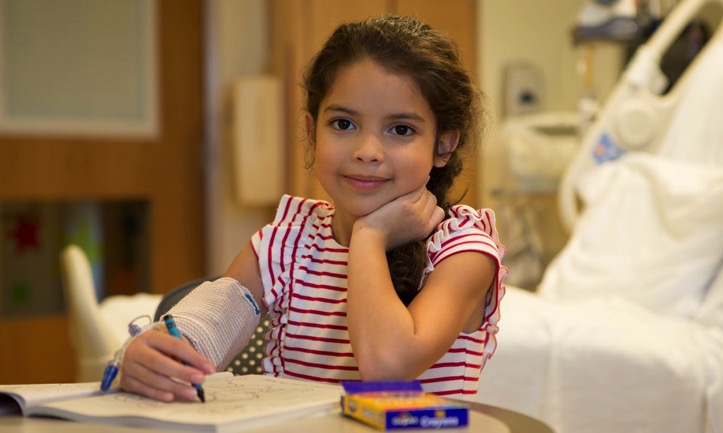 Susie Q

Admitted to LCH for 2 weeks for a tune up.

At the beginning she's happy but by the end she wants the room dark and she doesn’t want to much other than watch TV.
Education & Exercise at Levine Children’s Hospital
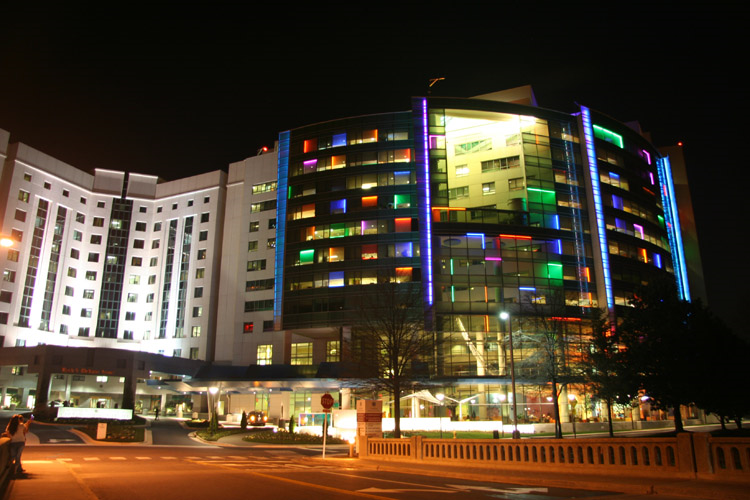 The Team
RT
RN
PT
Pulmonologist
Child life
Dietary 
Infection Disease RN
A grant for 3 Treadmills, 2 stationary bikes, 2 elliptical, and several exercise peddlers

On a first come bases our CF patients can pick what exercise equipment they would like to keep in their room to use while they are in the hospital

Our CF patients are encouraged to exercise for 20 minutes every day while in the hospital  

They can be out of the room if they are with a 
      caregiver to walk the halls, or  walk the stairs
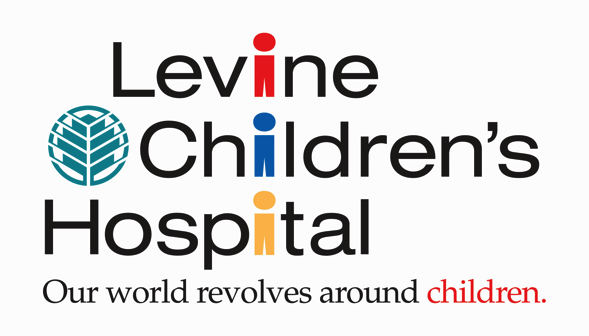 Too young for exercise equipment… No problem
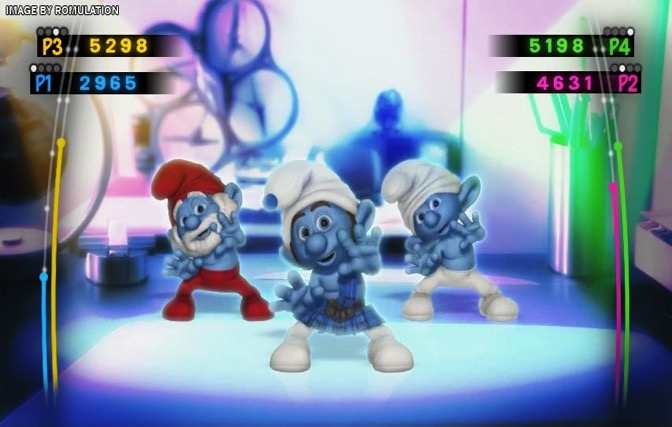 Trash Can Soccer 

Wii dance party

Balloon toss

Nerf War
By getting them moving we noticed
Happier at the end of 2 weeks

Making competition out of exercise

Motivating each other

Making friends
Conclusion
Exercise is beneficial for healthy individuals as well as in individuals with cystic fibrosis.

It could decrease the amount of inflammatory mediators 

Exercising during an exacerbation could help with airway clearance

Improved quality of life
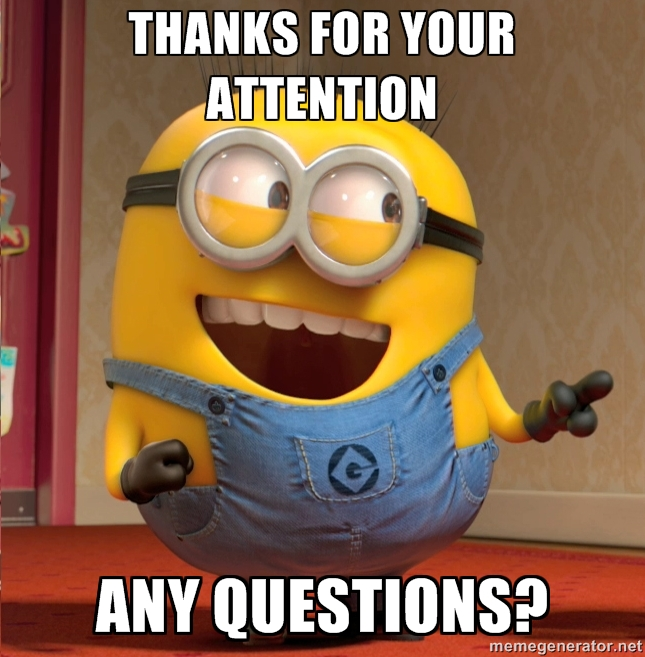